Массаж карандашами в логопедической коррекции
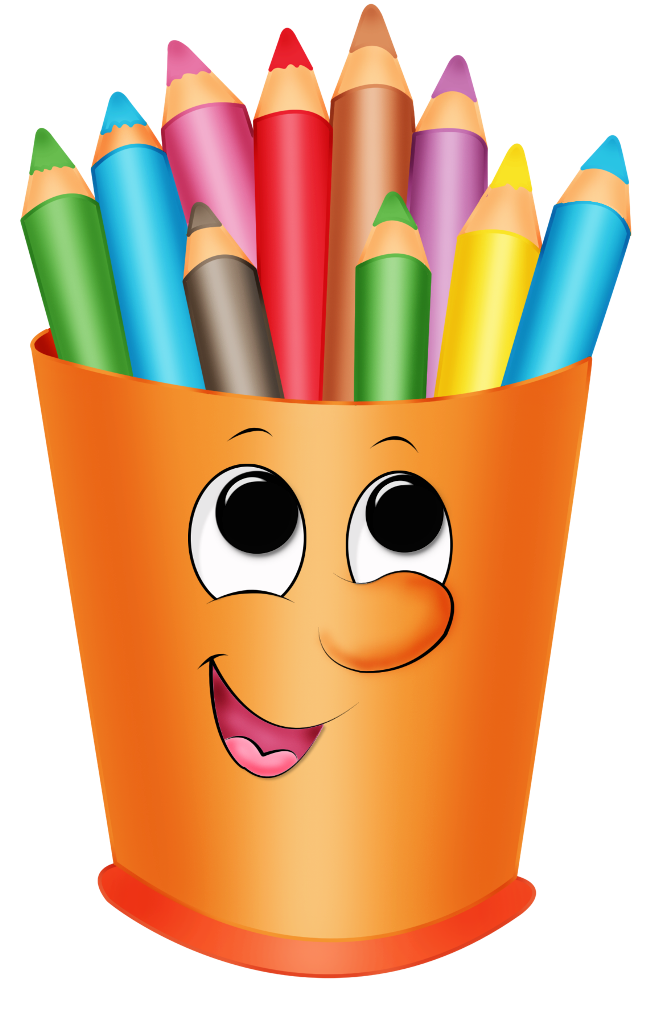 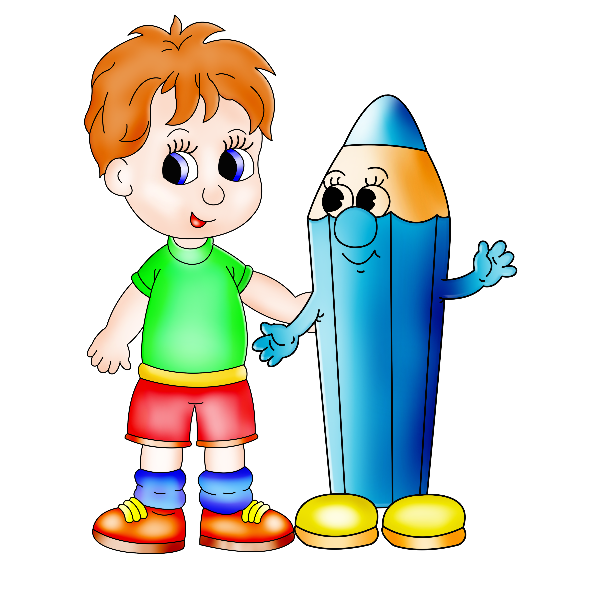 Подготовила:
воспитатель Р.М. Редькина
«Утюжок»
«Добывание огня»
Прокатывание карандаша
    по поверхности стола
Прокатывание карандаша 
        между ладонями
Карандаш в руке катаю, я ладошки растираю.
Я ладошки разотру, рисовать опять пойду
Карандаш я покачу
Вправо-влево, как хочу
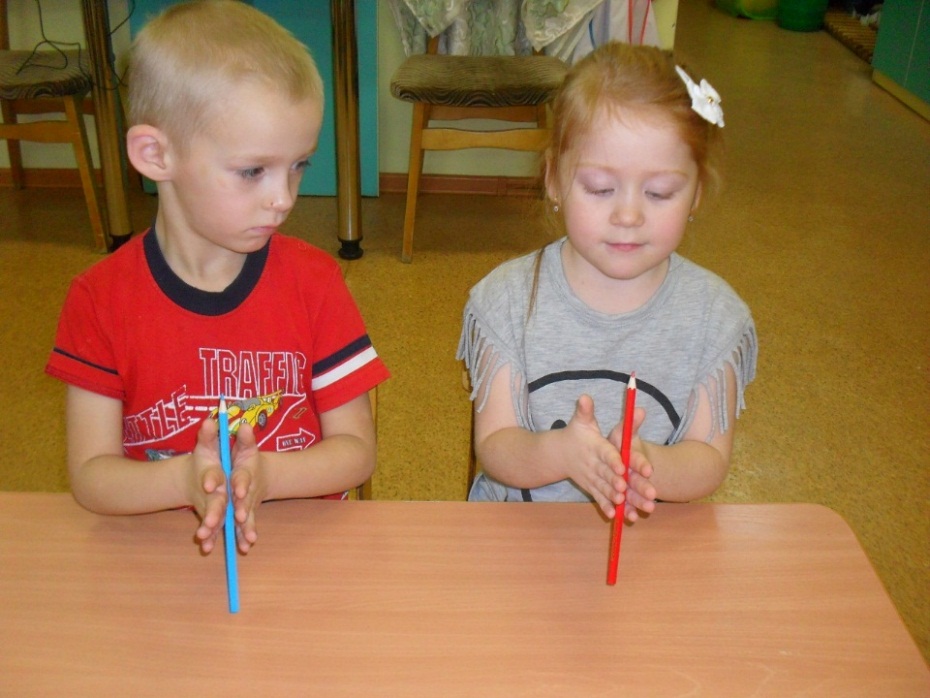 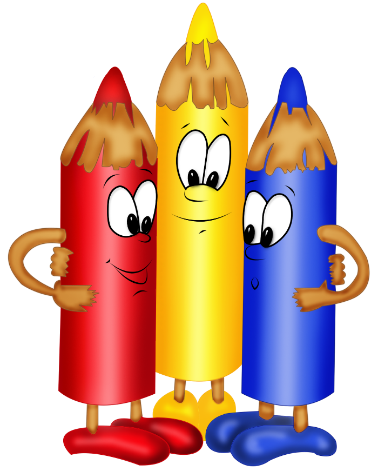 «Пианино»
«Прятки»
Сжимание карандаша в кулачке
Нажимание карандаша поочередно 
кончиками пальцев
Я сижу у пианино, пальчики пархают дивно
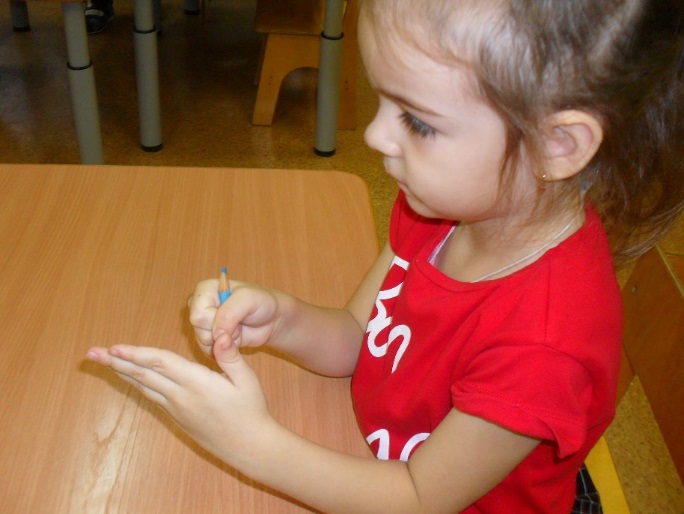 Карандашик посжимаю
И ладошку поменяю
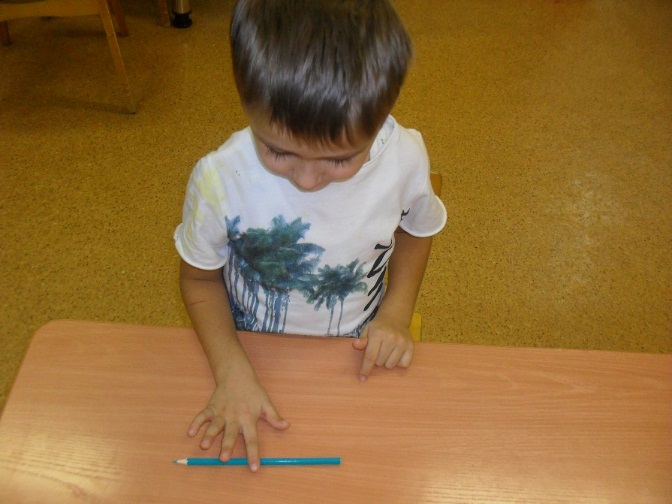 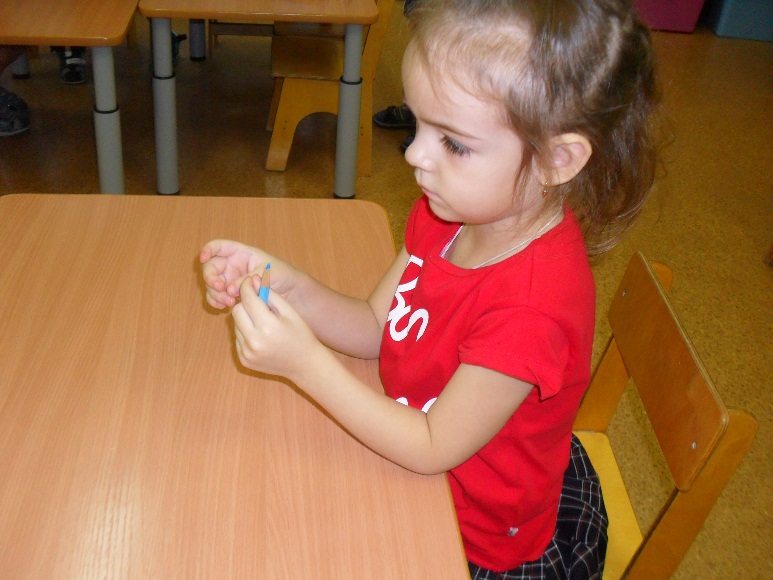 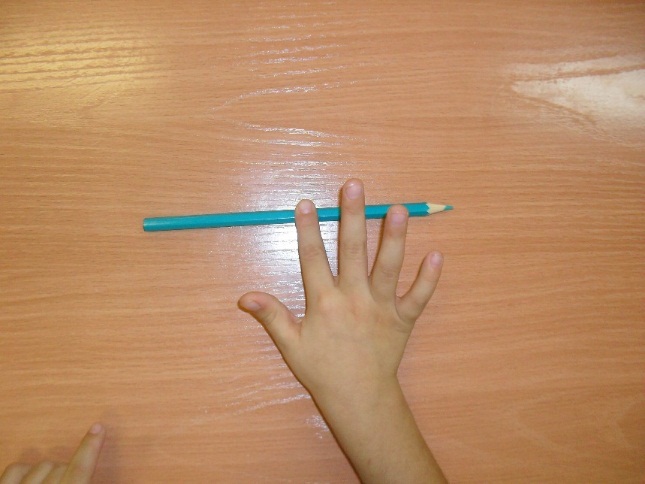 Шарик я катаю, взад-вперед его гоняю
Массаж ладонных поверхностей стеклянными шариками «марблс»
Массаж пальцев
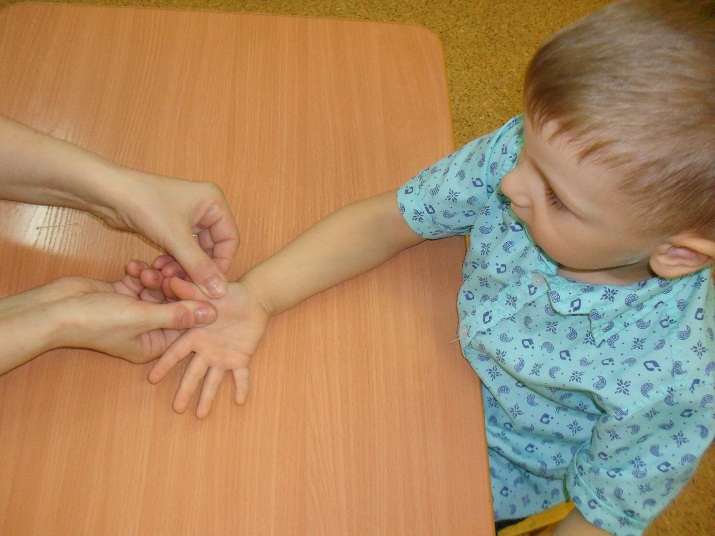 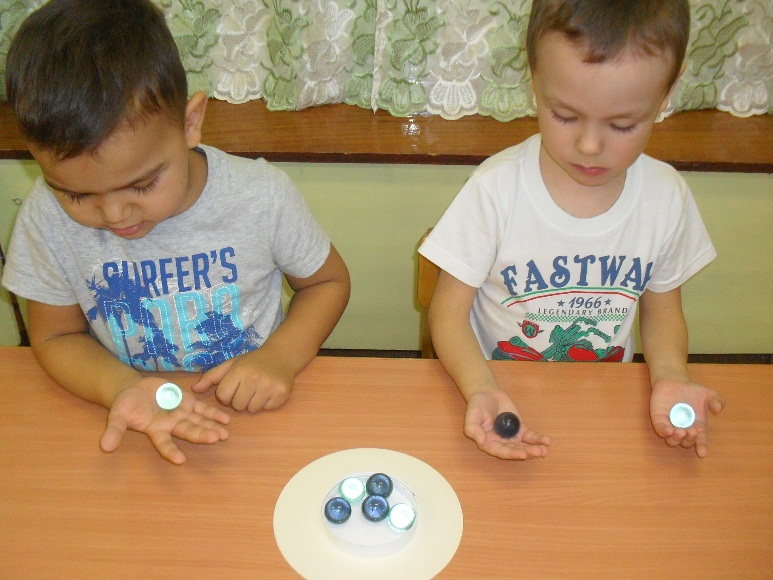 Я иду на вверх, я спускаюсь вниз.
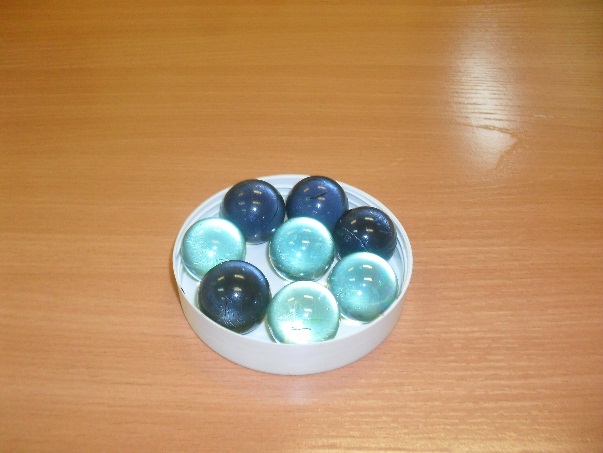 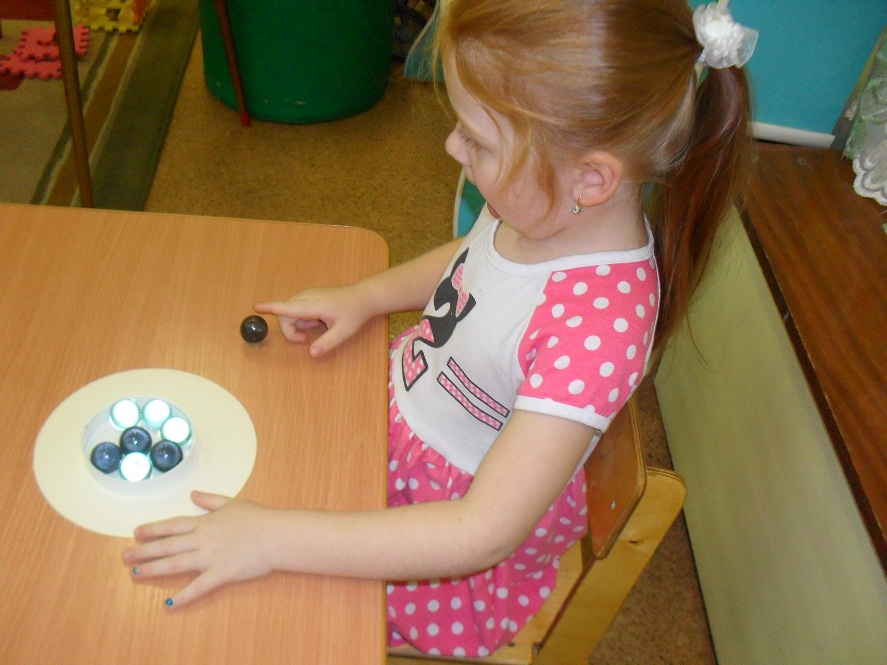 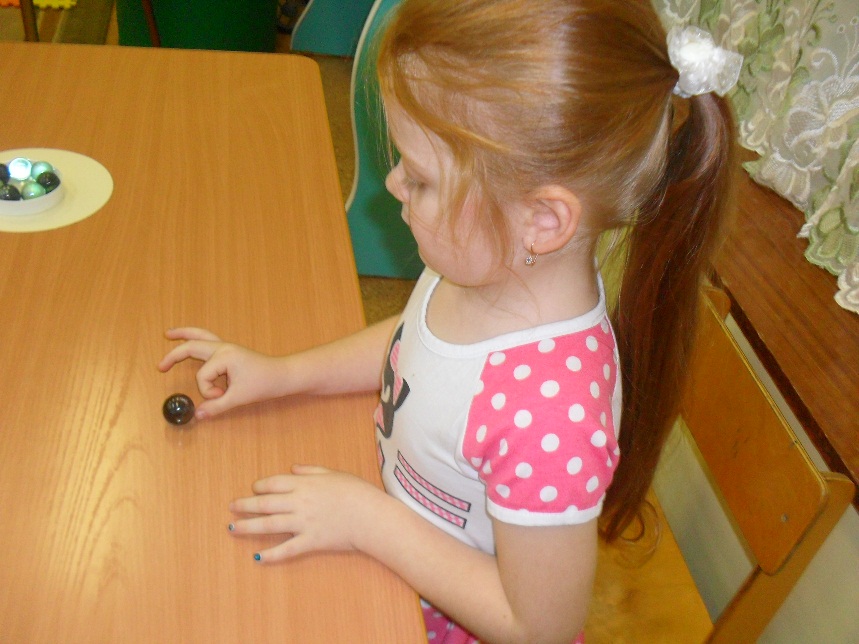 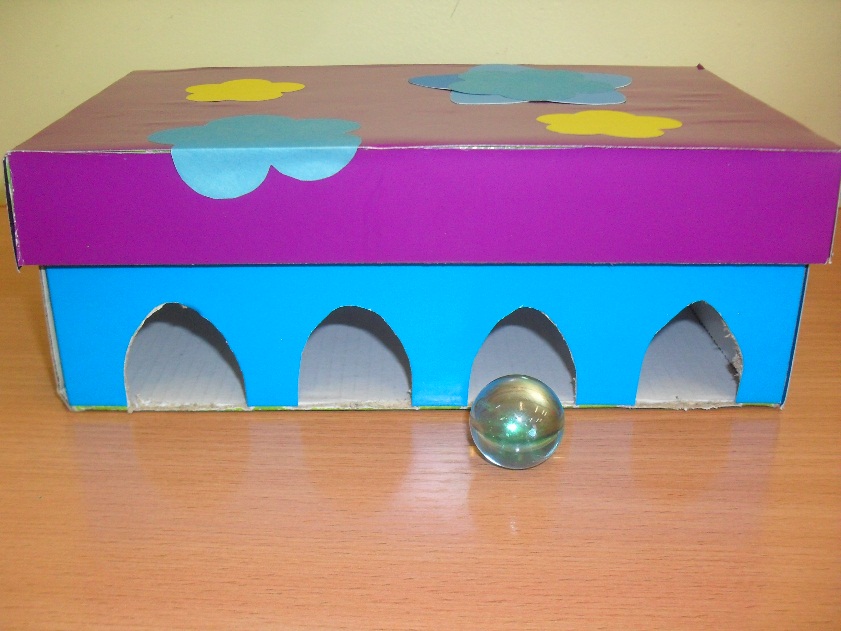 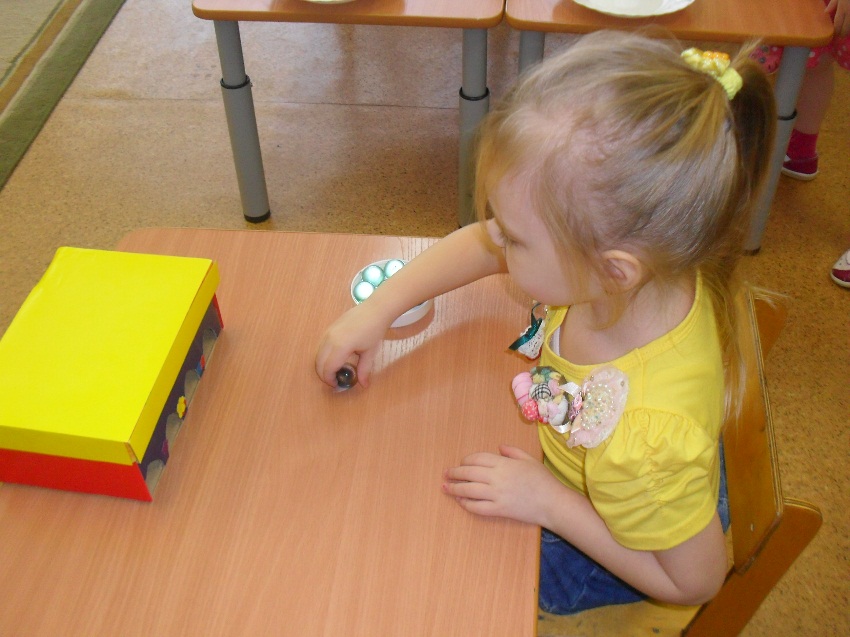 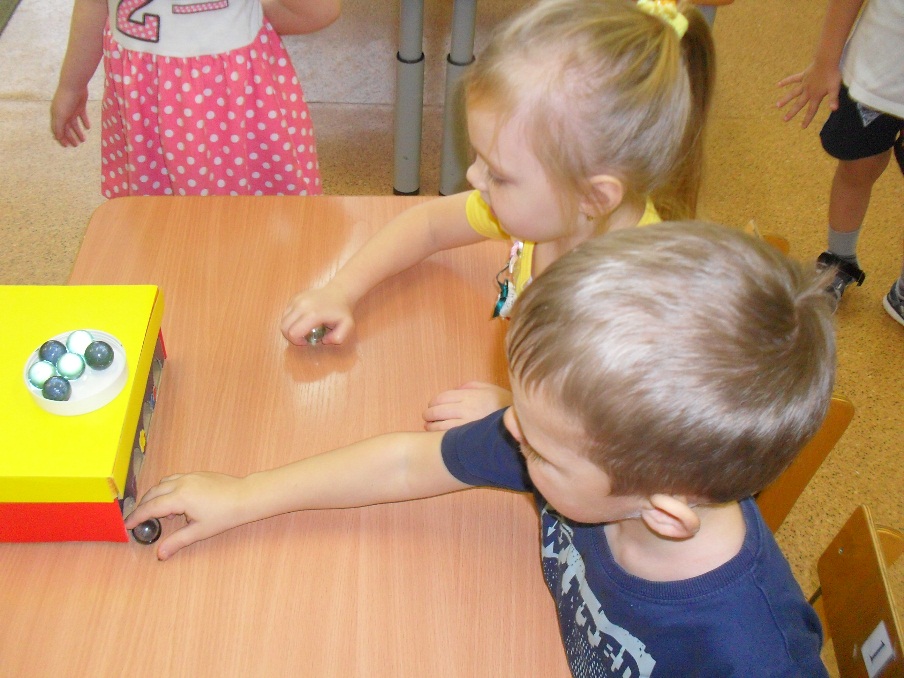 Есть орешки не простые, два орешка я возьму и ладошки разотру
Массаж грецкими орехами
Орешек, орешек, помоги!
Пальчики ты мне разомни. 
Ты мне пальчики разминаешь,
Моей речи помогаешь.
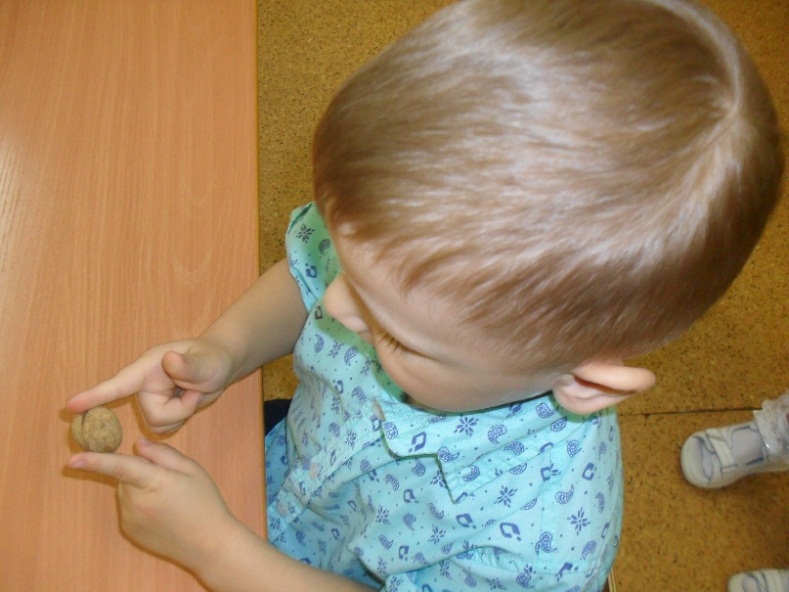 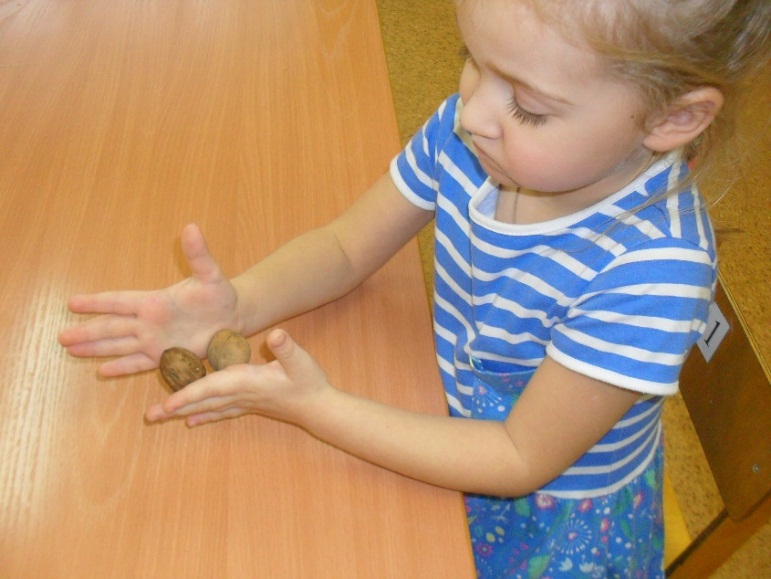 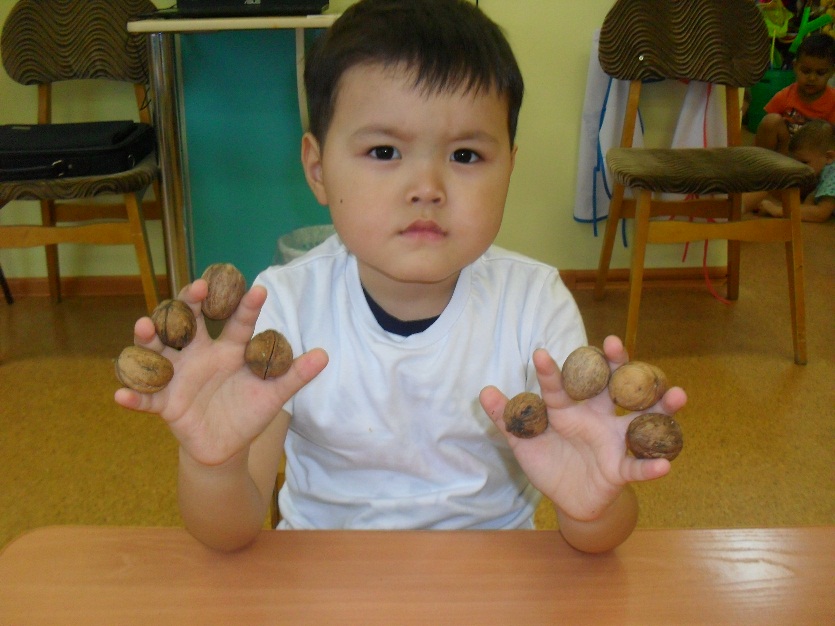 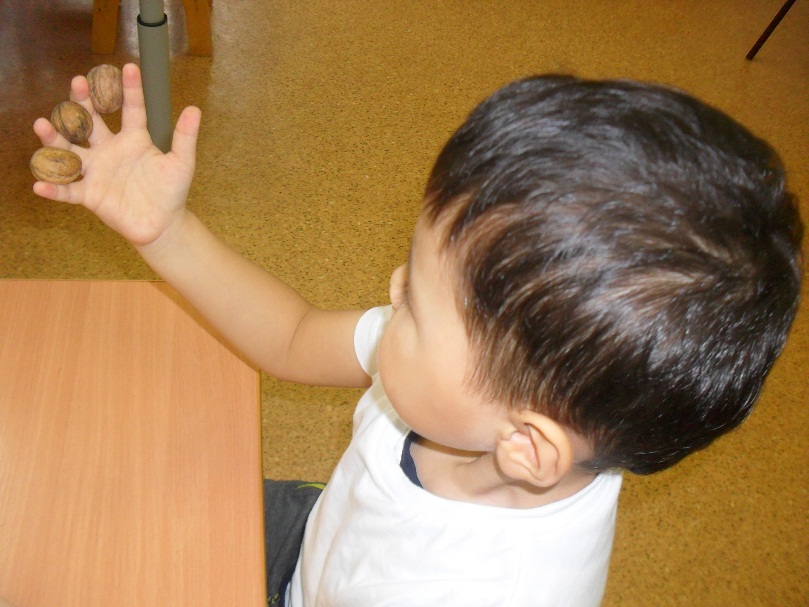 Массаж шестигранными карандашами
Массаж «Четками»
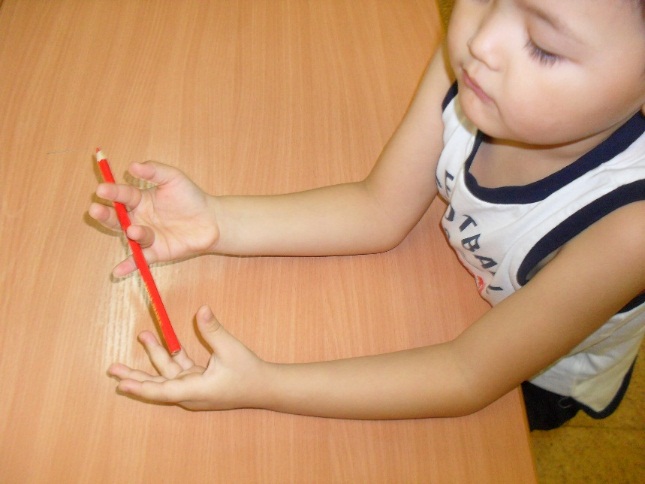 Дома я одна скучала, бусы мамины достала.
Бусы я перебираю,
свои пальцы развиваю
Карандаш в руках верчу,
Непременно каждый пальчик
Быть послушным научу
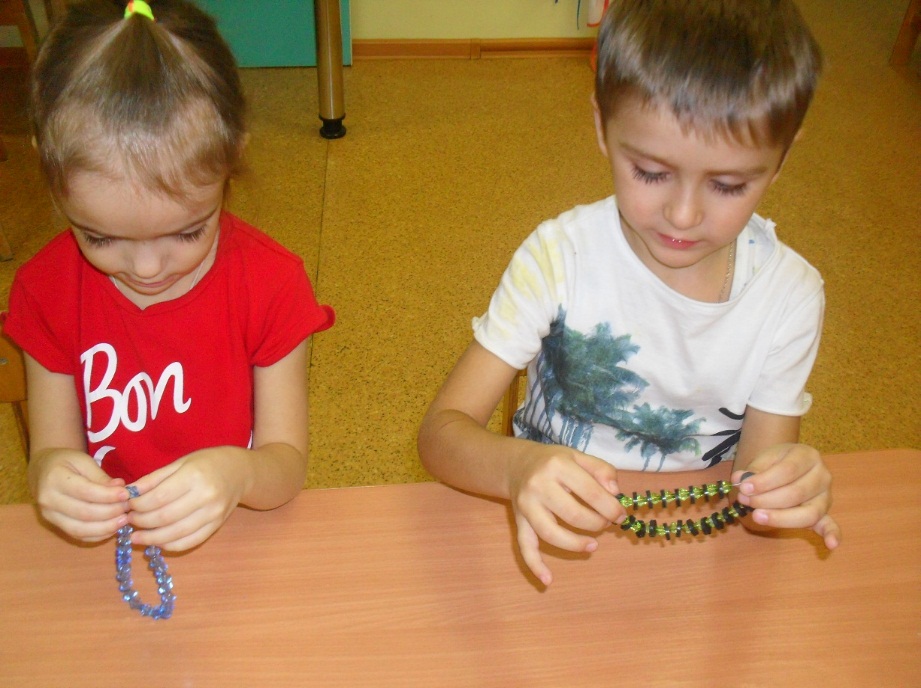 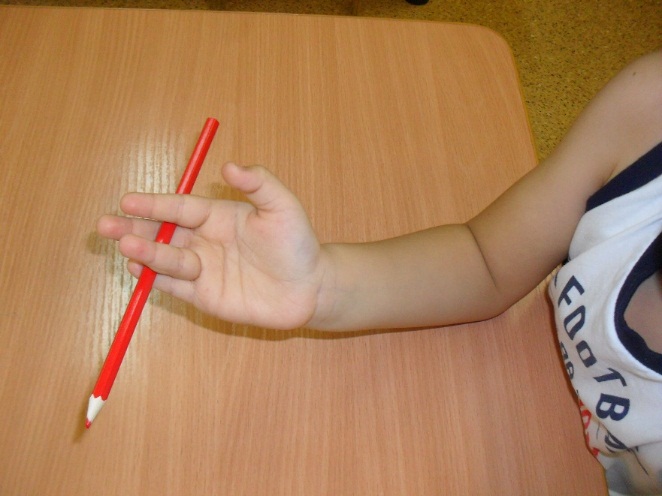 Спасибо за внимание !
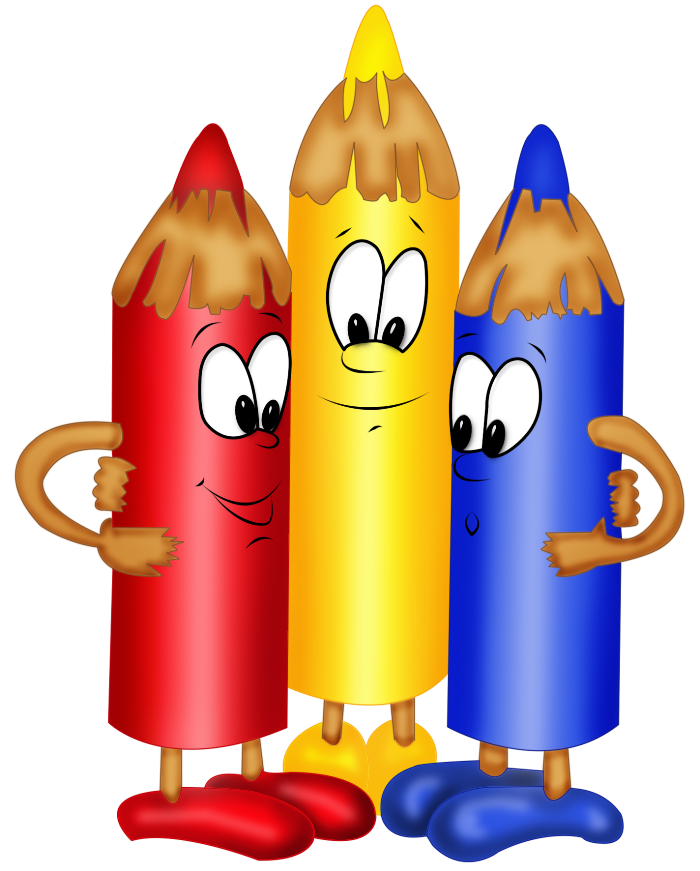